SandBox-FM: Augmented reality CFD
Willem Ottevanger, Robert-Jan den Haan, Fedor Baart, Pieter Visser, Jurjen de Jong, Bas van de Pas, Cindy van de Vries, Cilia Swinkels, Arjen Luijendijk
16 november 2017 @ Hydro17, Rotterdam
`
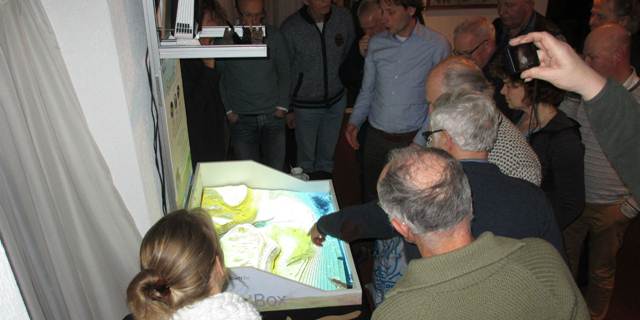 The SandBox is an innovative tool enhancing collaboration and education for hydraulic engineering
21 november 2017
Background (Computational power)
Moores Law
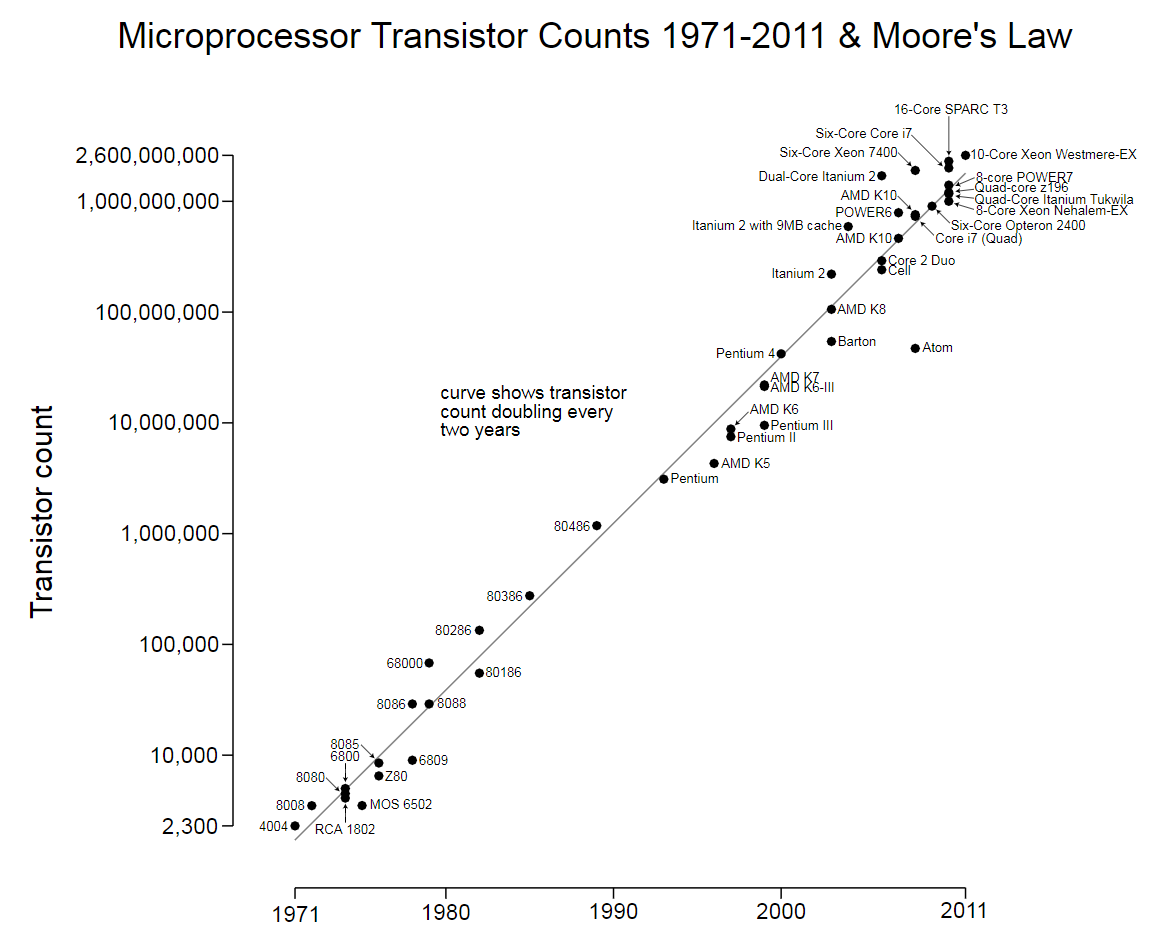 Major increase in computational power since 1980’s

Has lead to increasingly complex models for hydraulic and morphological models
21 november 2017
[Speaker Notes: (computational power)]
Background (CFD models)
Require an expert modeler          	
			(which may limit stakeholder input) 

Less design iterations 
			(due to model complexity)

Difficult to interpret the model results correctly 
			 (too much or too little confidence in results)

Models lack interactivity.

Steep learning curve
		 (only learning, and not using the model)
21 november 2017
[Speaker Notes: (computational models)]
Goal
Develop a participatory tool:
with a lower threshold to engage with models 
that computes designed models faster
and present results in a way which is easier to understand 

Ultimate goal: 
More accepted designs or shorter design process
Reduction of learning curve
21 november 2017
[Speaker Notes: Ultimately, the tool should contribute to establishing more accepted designs or a shorter design process and it should reduce the learning curve for students so that they can focus on the research they set out to do.]
Result: The SandBox-FM
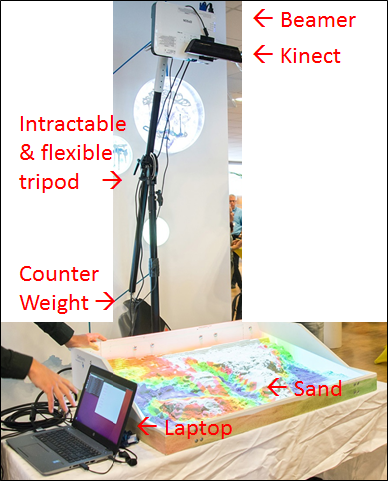 Mould the Sand

Record the geometry (Kinect)

Transfer to bed level in live running Delft3D-FM computation (Laptop)

Generate visualisation (Laptop) 

Project onto sand (Beamer)
21 november 2017
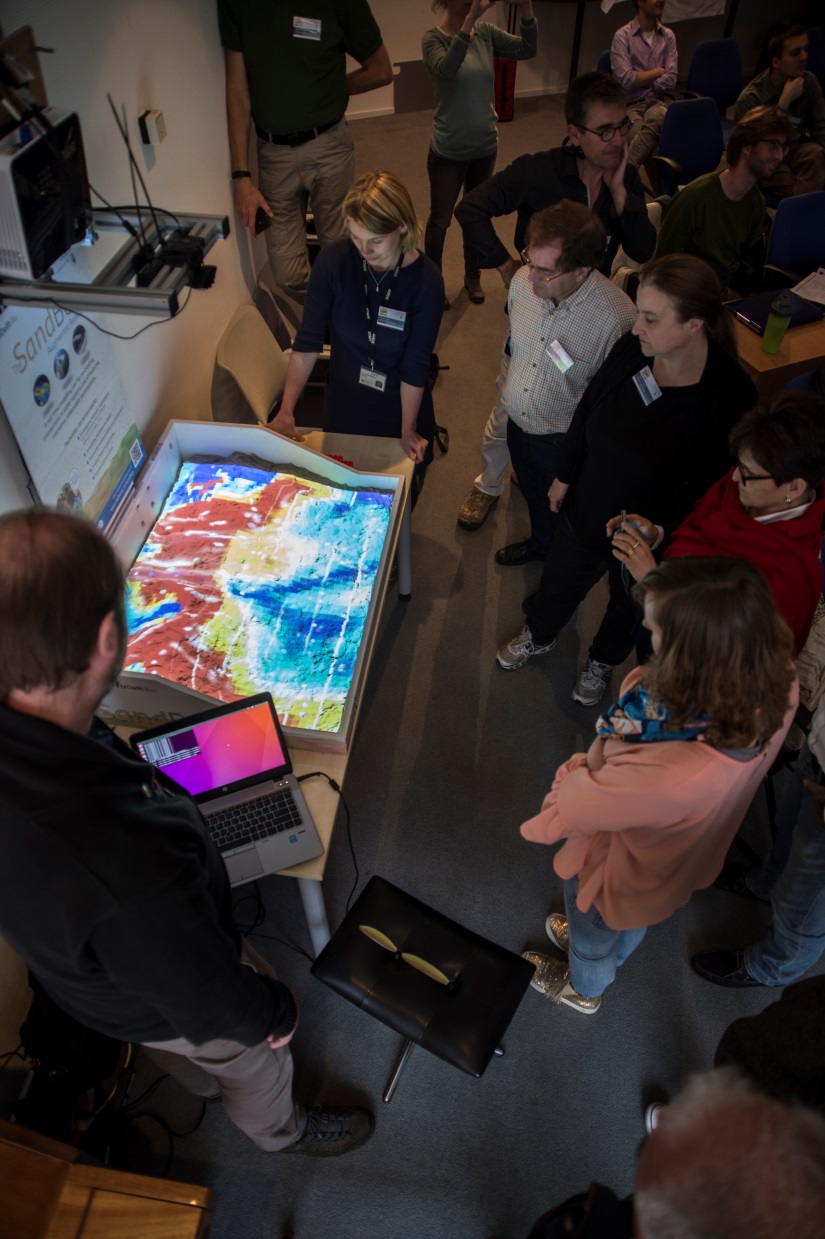 Result: The SandBoxes
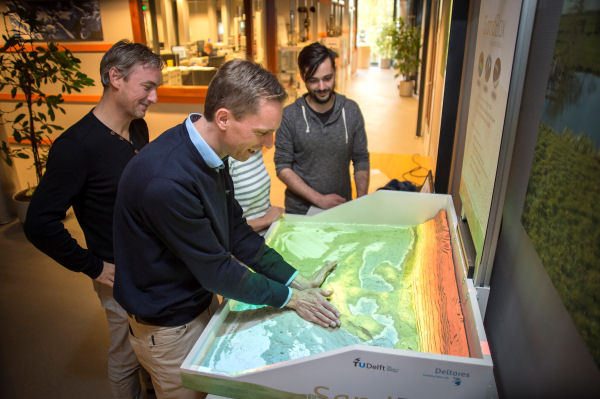 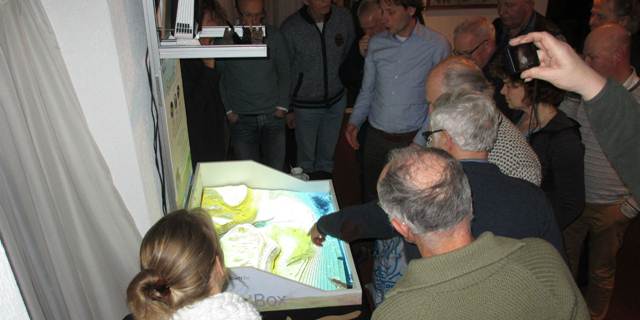 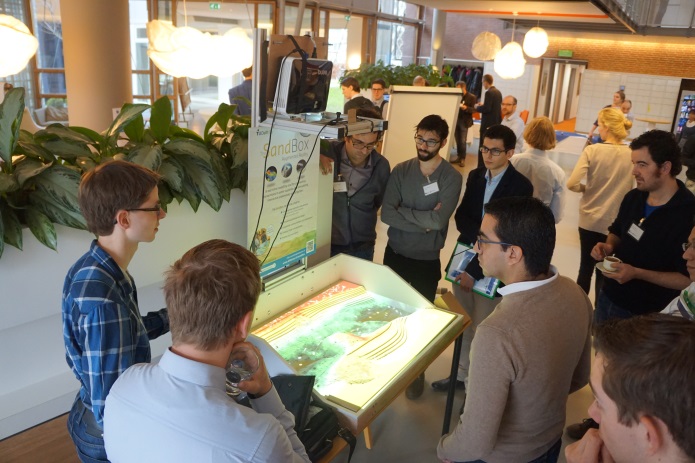 Barrier Island (Portugal)
The Sand Engine
Ameland Tidal Inlet
The River Waal
Results
Innovative way of visualizing model results

Well received by the visitors (general public and researchers alike)

Low refresh rate of 6 Hz 

But , due to visualization on real bathymetry no hampering of
user experience or 
understanding of underlying processes
21 november 2017
[Speaker Notes: Ultimately, the tool should contribute to establishing more accepted designs or a shorter design process and it should reduce the learning curve for students so that they can focus on the research they set out to do.]
Future work
Investigate upscaling the size of the SandBox

Manual intervention step can be improved

Improve low refresh rate 

Live multi-PC computation 

Add a second screen for visualization of water levels
21 november 2017
[Speaker Notes: Ultimately, the tool should contribute to establishing more accepted designs or a shorter design process and it should reduce the learning curve for students so that they can focus on the research they set out to do.]
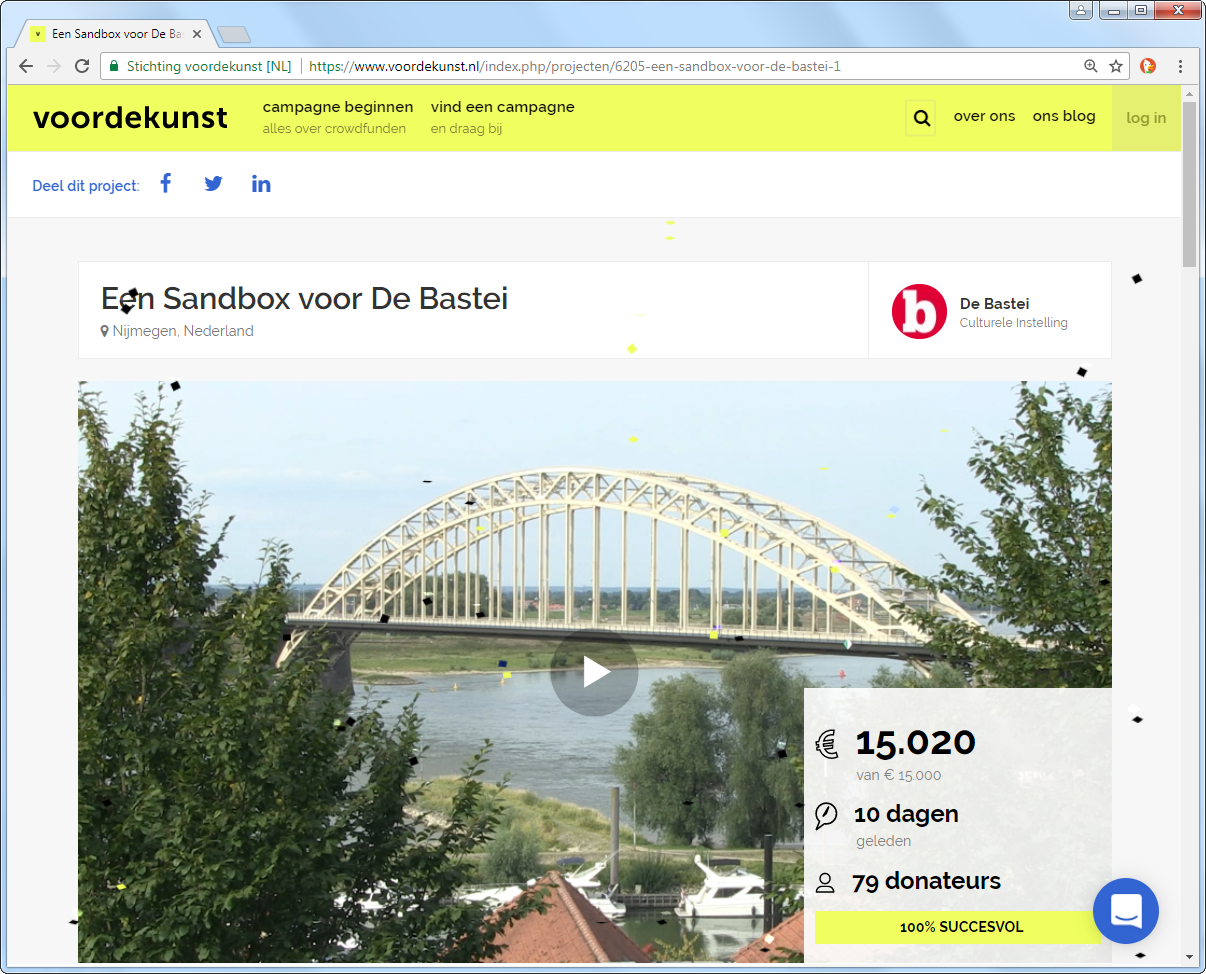 21 november 2017
Een SandBox voor De Bastei (Nijmegen)
21 november 2017
Een SandBox voor De Bastei (Nijmegen)
21 november 2017
Conclusion
Educational tool  + tool for stakeholder discussions

Hydrodynamic impacts of hydraulic structures and spatial interventions  

Goals have been achieved in part, and there are many ideas to extend and improve the SandBox
21 november 2017
[Speaker Notes: Ultimately, the tool should contribute to establishing more accepted designs or a shorter design process and it should reduce the learning curve for students so that they can focus on the research they set out to do.]